Лекція 8. КРАЇНОЗНАВЧА ХАРАКТЕРИСТИКА КРАЇН ЄВРОПИ
План:
1.Країнознавча характеристика Європейського туристичного регіону. 
2.Загальні особливості країн Європейського туристичного регіону.
3.Туристська спеціалізація Європейського туристичного регіону.
4.Країнознавча характеристика країни.
1.Країнознавча характеристика Європейського туристичного регіону.
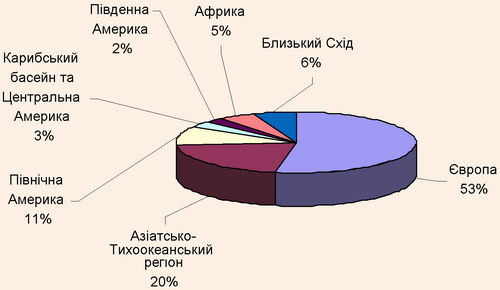 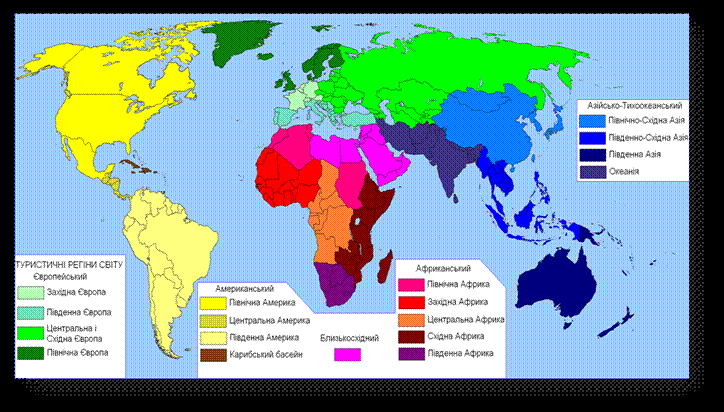 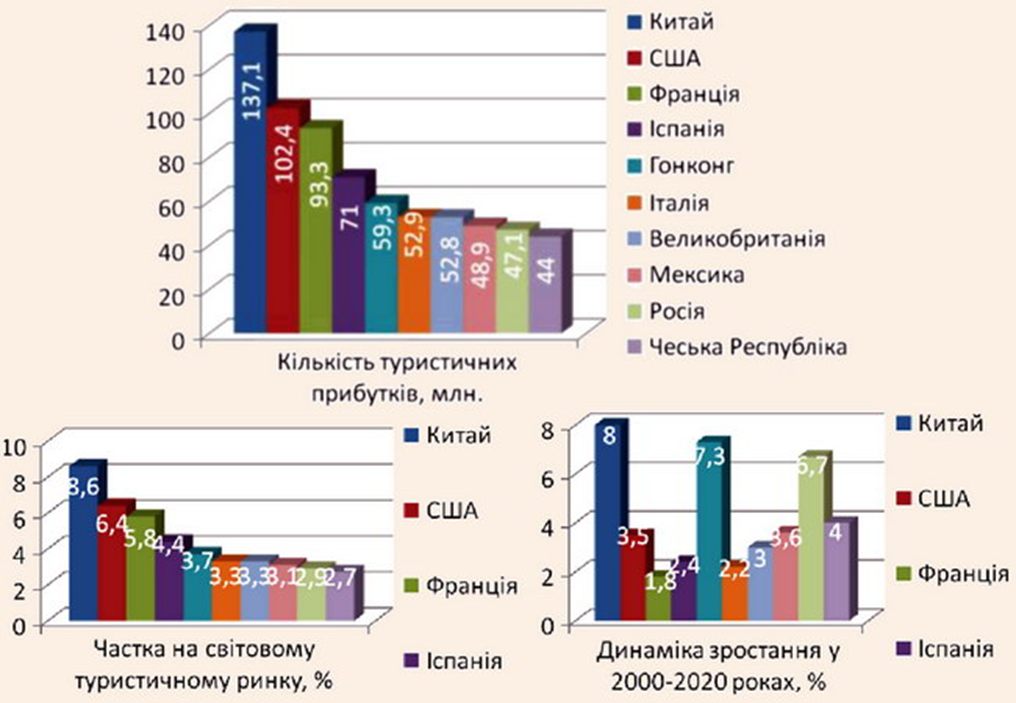 Країни-лідери на туристичному ринку
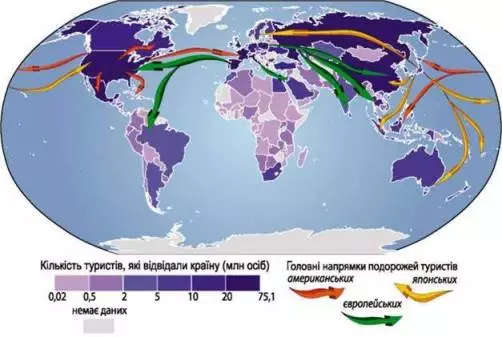 Передумови розвитку туризму в Європі
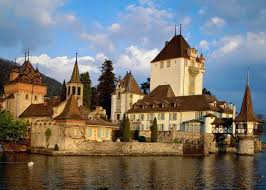 Природно-географічні особливості регіону:
внутрішні моря, затоки, бухти, що сприяло створенню на узбережжі численних портів;
більшість європейських країн має приморське положення;
багато країн розташовані на островах і півостровах, поблизу від жвавих морських шляхів з Європи до Азії, Африки, Австралії і Америки.
Передумови розвитку туризму в Європі
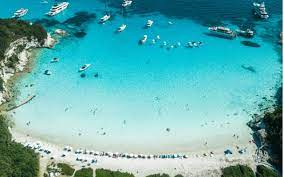 2.Природно-рекреаційні ресурси регіону:
різноманітність: низовинні, горбисті і гірські райони. 
переважають середні за висотою гори, вони не представляють непереборних перешкод для налагодження економічних зв’язків і туристських поїздок;
розвинені транспортні магістралі;
переважне розташування у помірному кліматичному поясі;
природно-кліматичні умови сприятливі для відпочинку, особливо в приморських країнах південної Європи.
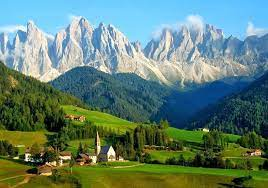 Передумови розвитку туризму в Європі
3. Культурно-історичні чинники:
величезний внесок до світової цивілізації;
 висока насиченість різноманітними історичними і архітектурними пам'ятниками різних епох; 
80 % (465 об’єктів) об’єктів, які включені до Світової спадщини ЮНЕСКО містяться саме в Європі;
унікальні культурні (антропогенні) об’єкти, 407 культурних об’єктів (53 %).
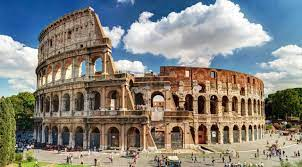 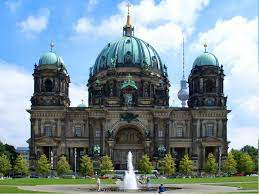 2.Загальні особливості країн Європейського туристичного регіону.
Обмеженість території:
11 країн мають площу менше 50 тис. кв. км.: Люксембург, Мальта, Бельгія, Нідерланди, Данія, Швейцарія, Словаччина, Словенія, Македонія, Албанія, Естонія.
Чисельність населення Європи - близько 695 млн.
Високий рівень урбанізації, густоти населення: 75 % населення мешкають в міських агломераціях.
Етнічна і релігійна мозаїчність, високий рівень освіти і духовної культури.
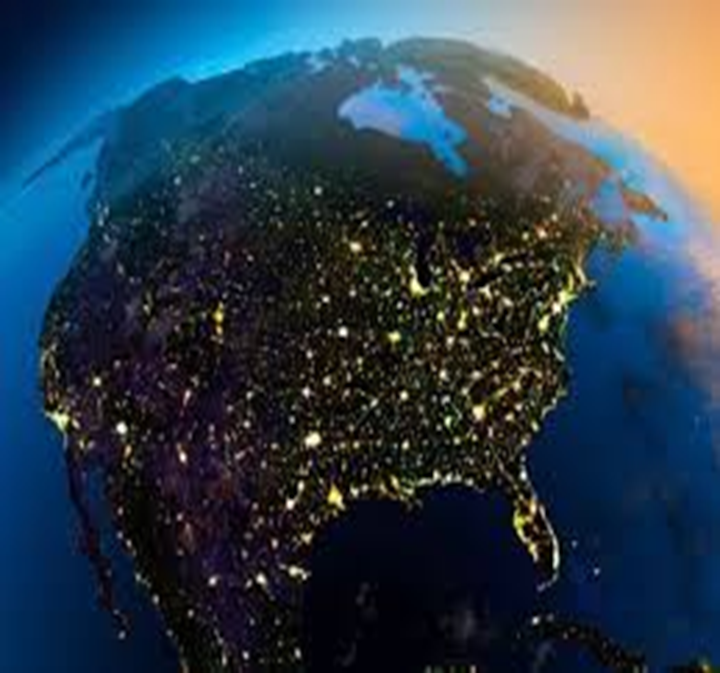 Загальні особливості країн Європейського туристичного регіону.
Географічна близькість (зручно розташовані по відношенню одна до одної - мають загальні межі, які в основному проходять по легко переборних природних рубежах).
Густа мережа комунікацій (роблять поїздки з країни в країну зручними і доступними). Внутрішньорегіональний характер туризму.
Переважання потоків в меридіональному напрямі і концентрація туристів навколо Середземноморського басейну.
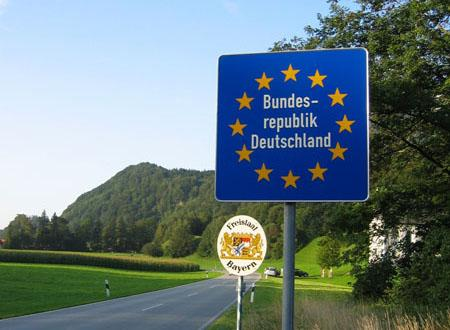 Топ-10 найбільш відвідуваних країн світу виглядає так:

Франція (90,2 млн туристів)
Іспанія (83,8 млн)
США (78,7 млн)
Китай (67,5 млн)
Італія (64,6 млн)
Туреччина (52,5 млн)
Мексика (44,9 млн)
Таїланд (39,7 млн)
Німеччина (39,4 млн)
Великобританія (36,9 млн)
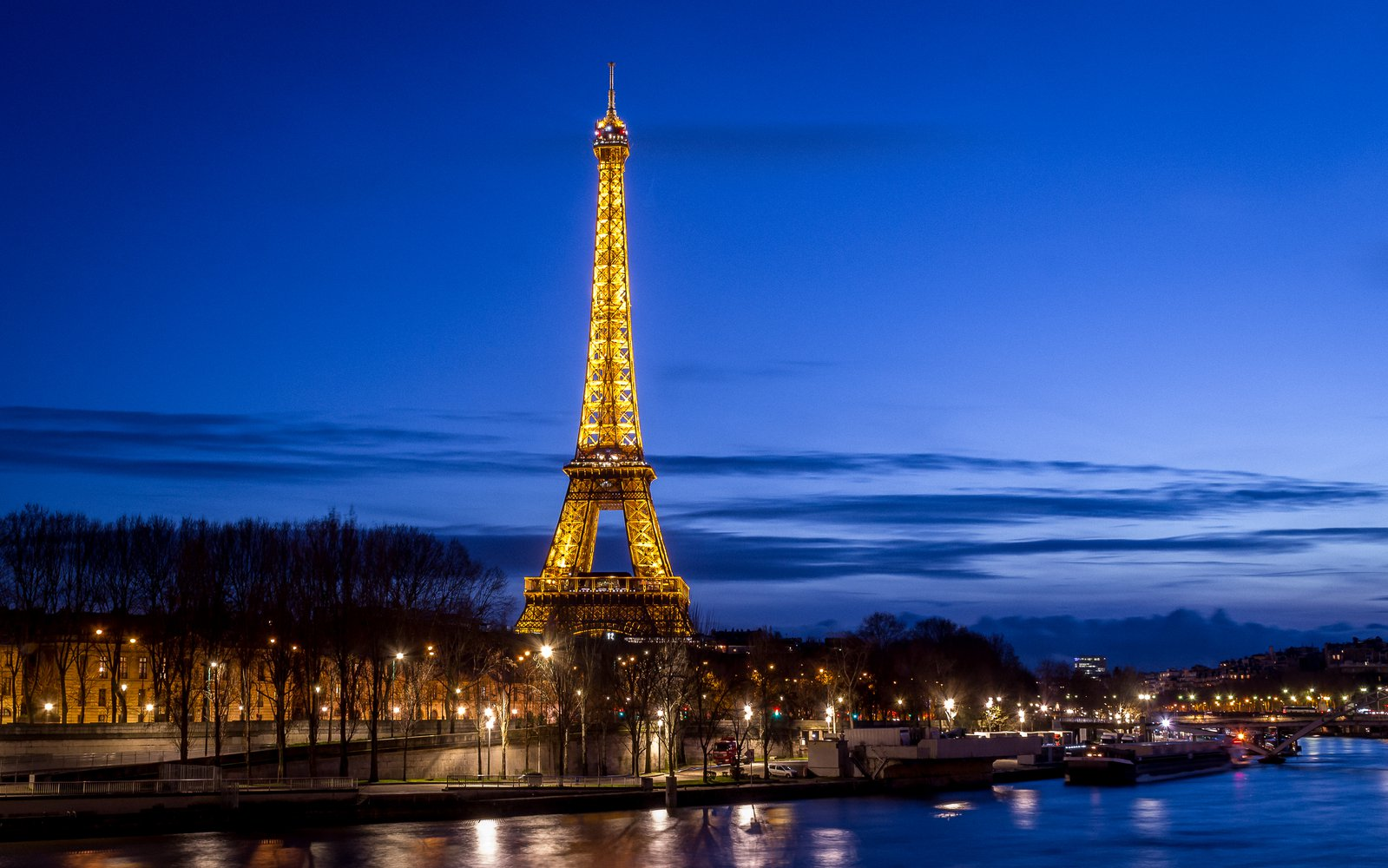 3.Туристська спеціалізація Європейського туристичного регіону.
Види туризму, що отримали розвиток в Європі:
лікувально-оздоровчий,
діловий, 
релігійний,
купально-пляжний
освітній, 
пізнавальний, 
круїзний (морський, річковий, озерний).
Лікувально-оздоровчий туризм
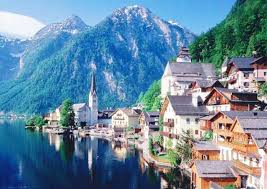 Чехія
Бальнеологічний курорт Карлови-Вари (колишній Карлсбад) щорічно відвідують близько 50 тис. осіб з 70 країн.
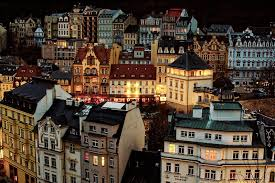 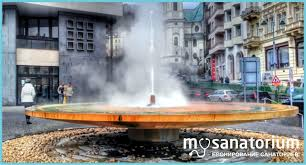 Лікувально-оздоровчий туризм
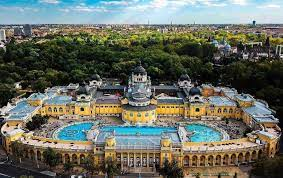 Угорщина. Найбільша в Європі купальня «Сечені».
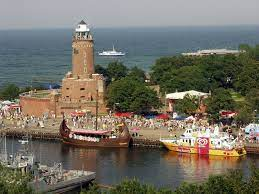 Польща.
Найбільш відомі бальнеологічні і бальнеогрязьові курорти Балтійського побережжя: Свіноуйсцье, Камінь-Поморські, Колобжег.
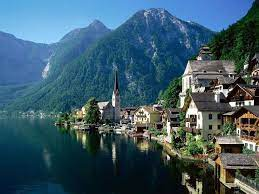 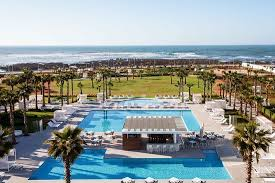 Баден-Баден (ФРН)
Віші (Франція)
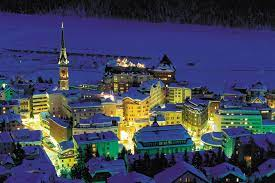 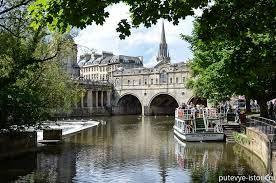 Санкт-Моріц (Швейцарія)
Бат (Великобританія)
Південний Схід Європейського туристського регіону:
клімат, води й грязі Мертвого моря
 унікальні умови для поєднання відпочинку з лікуванням і оздоровленням організму.
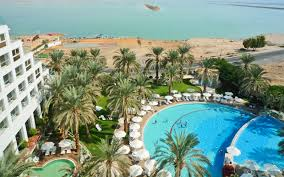 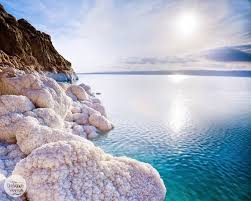 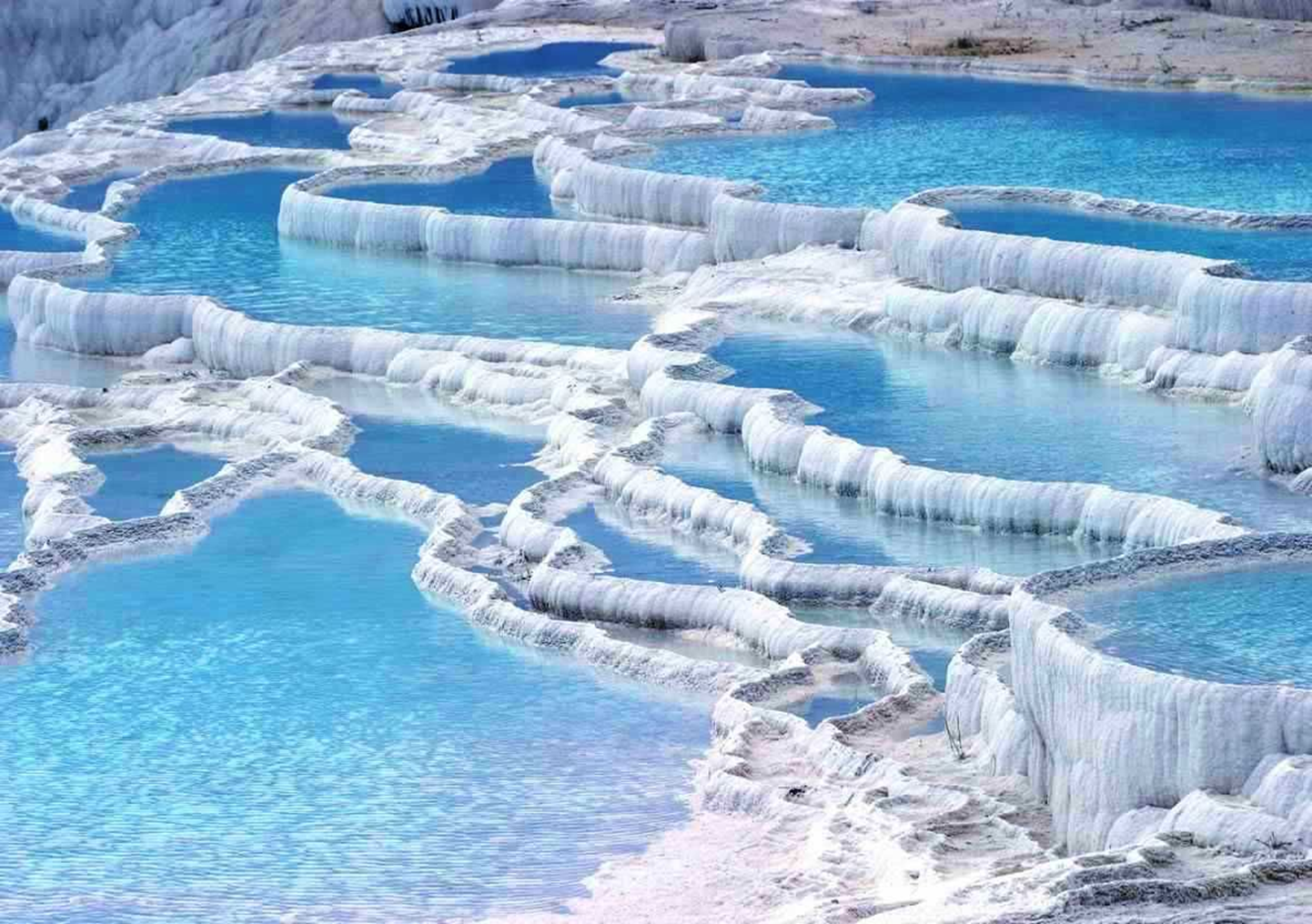 Новий центр бальнеолікування розташований в Туреччині - Паммукале, де мінеральні води стікають соляними терасами, створюючи дуже живописний блискучий білий ландшафт.
Діловий туризм
Центри ділового туризму: ФРН, Великобританія, Франція, Нідерланди, Італія, Іспанія, Швеція, Швейцарія, Бельгія.
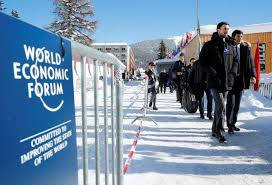 Популярна Європа для проведення різних міжнародних виставок, ярмарків, конгресів. Міжнародні виставки і конгреси найчастіше проводять в Лондоні, Парижі, Страсбурзі, Ганновері, Давосі, Барселоні і ін.
Давос, Швейцарія
Релігійний туризм
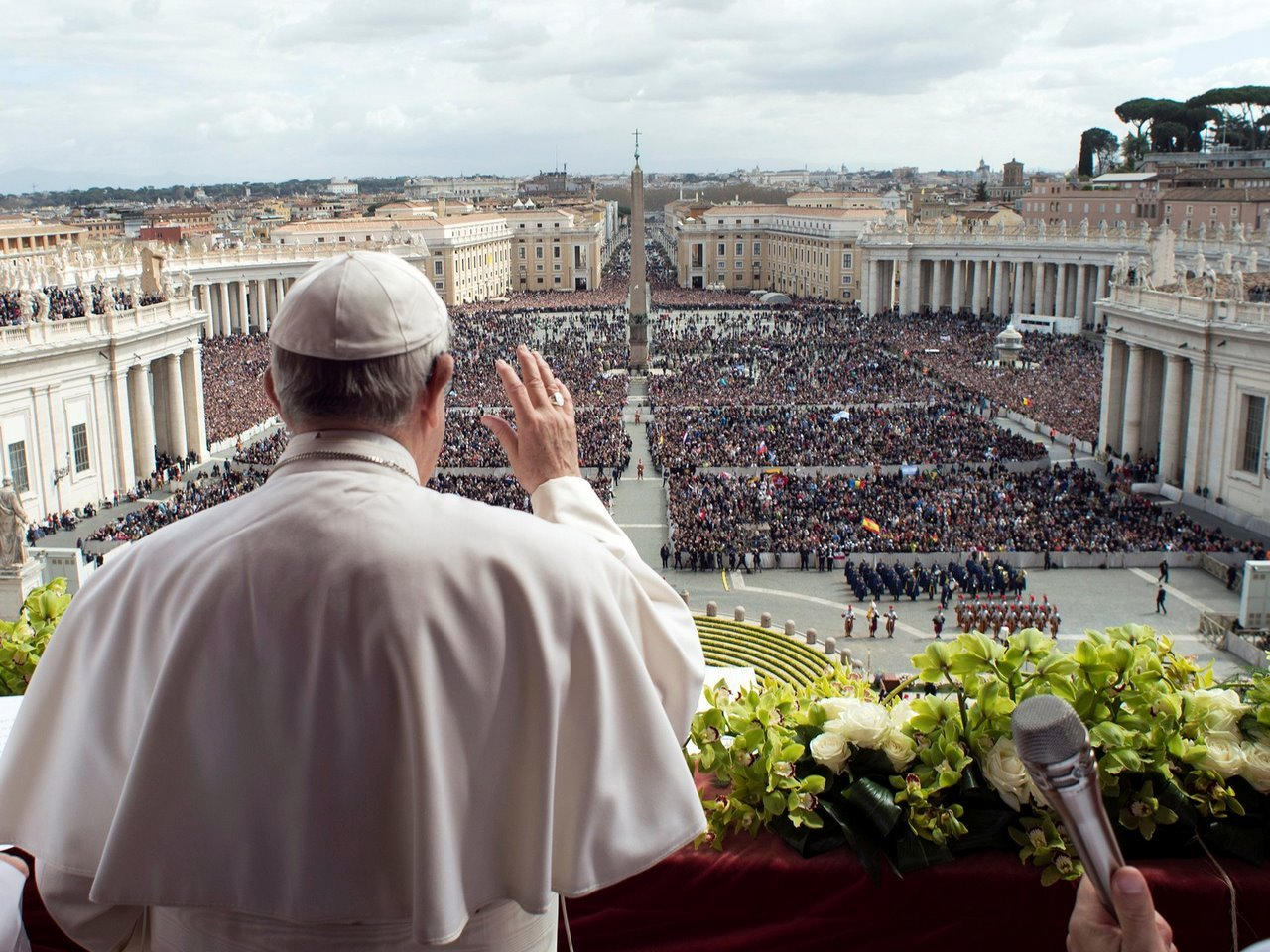 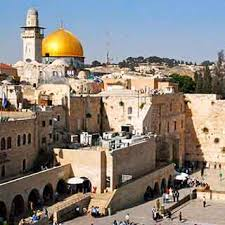 Єрусалим
Ватикан
Християнські святині Європи
Лурд - одне з найвідвідуваніших міст не лише у Франції, а й у всій Європі. Щорічно до Лурда приїжджають до 5 мільйонів паломників із надією на чудесне зцілення.
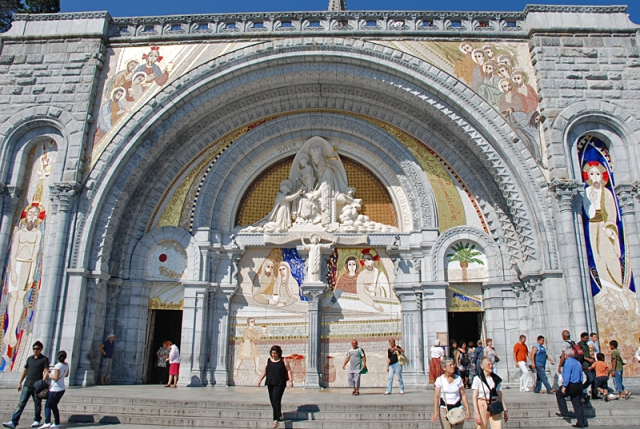 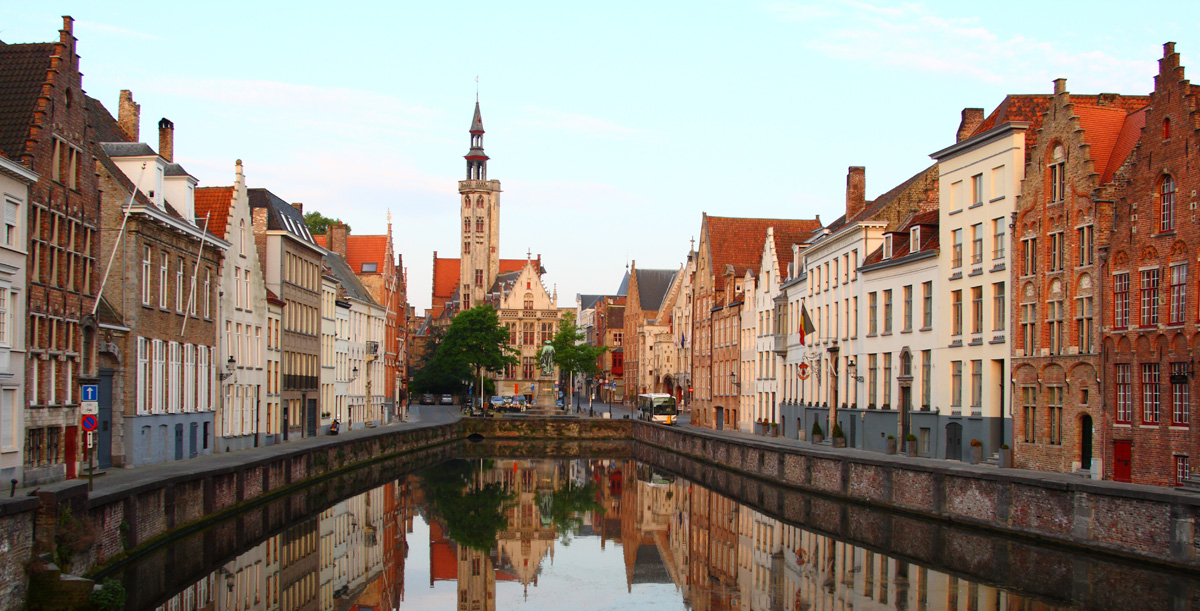 Брюгге (Бельгія)
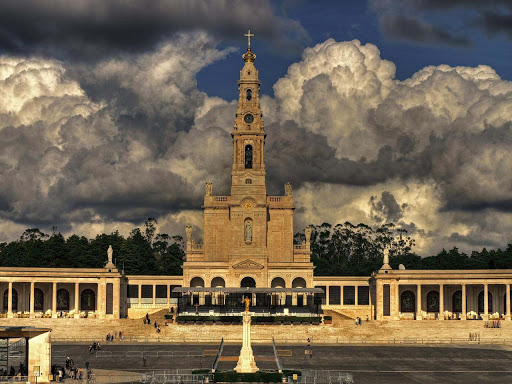 Фатіма в Португалії на сьогодні є одним з відомих центрів християнського паломництва. У Фатімі розташована базиліка Святої Діви Марії, побудована на честь об'явлення Богородиці. За свідченнями очевидців, Свята Діва шість разів з’являлася місцевим жителям в 1917 році.
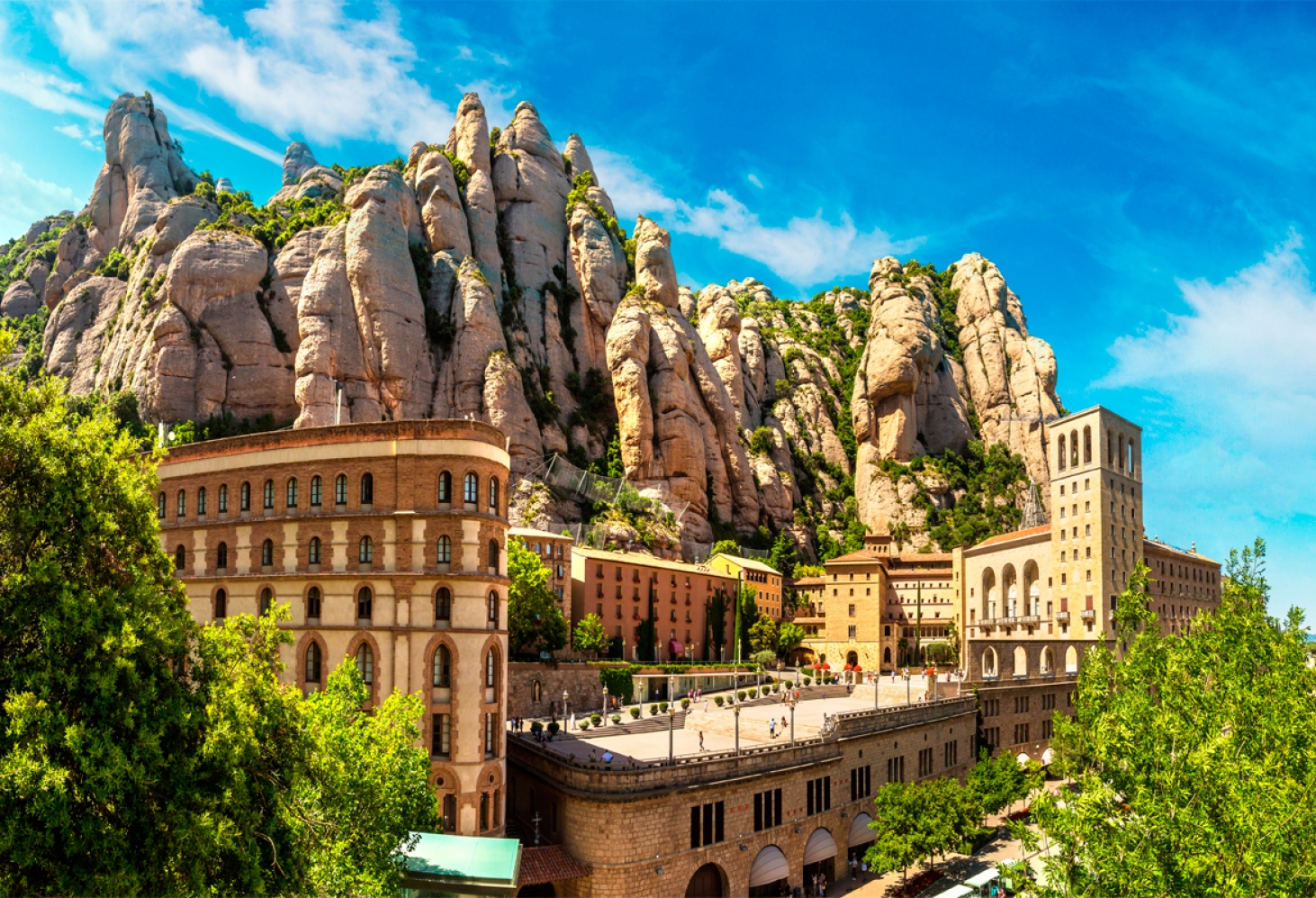 Монсеррат (Іспанія)
Духовний символ і релігійний центр Каталонії, римо-католицький осередок світового значення — завдяки статуї «Чорної Діви Монсерратської»
Купально-пляжний туризм
В межах Європейського регіону сформувалися три рекреаційних райони приморського відпочинку. 
Середземноморський (Іспанія, Італія, Франція, Греція): 
переважання лінійної форми рекреаційного освоєння території (уздовж морського узбережжя),
велика роль островів, 
виражена сезонність туристських потоків з перевагою літнього (купального) сезону,
створення переважно крупних комплексів з високою концентрацією туристів.
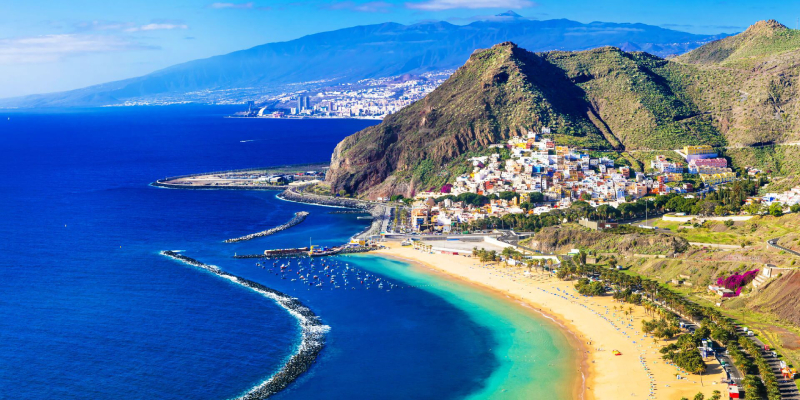 Канарські  острови
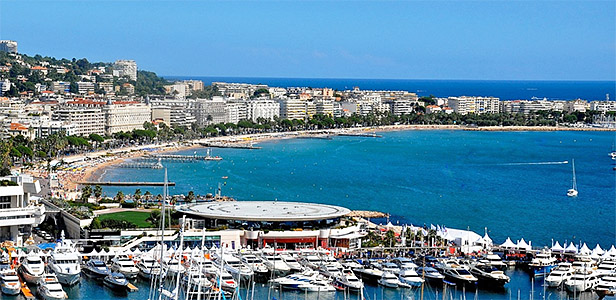 Французька Рів'єра з широко відомими морськими курортами Ніцца, Канн, Антіб
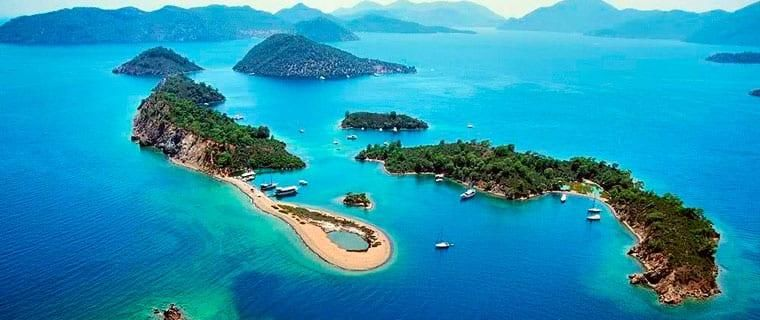 Греція - острови Егейського моря
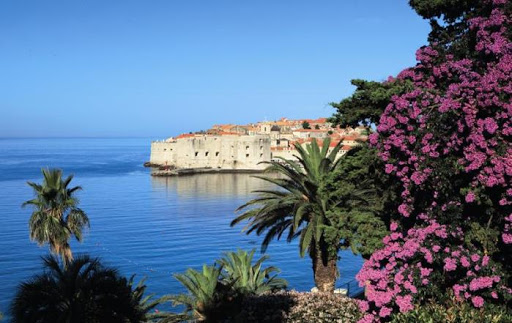 Адріатичне побережжя Хорватії. Тут знаходяться такі відомі морські курорти, як Дубровник, Спліт.
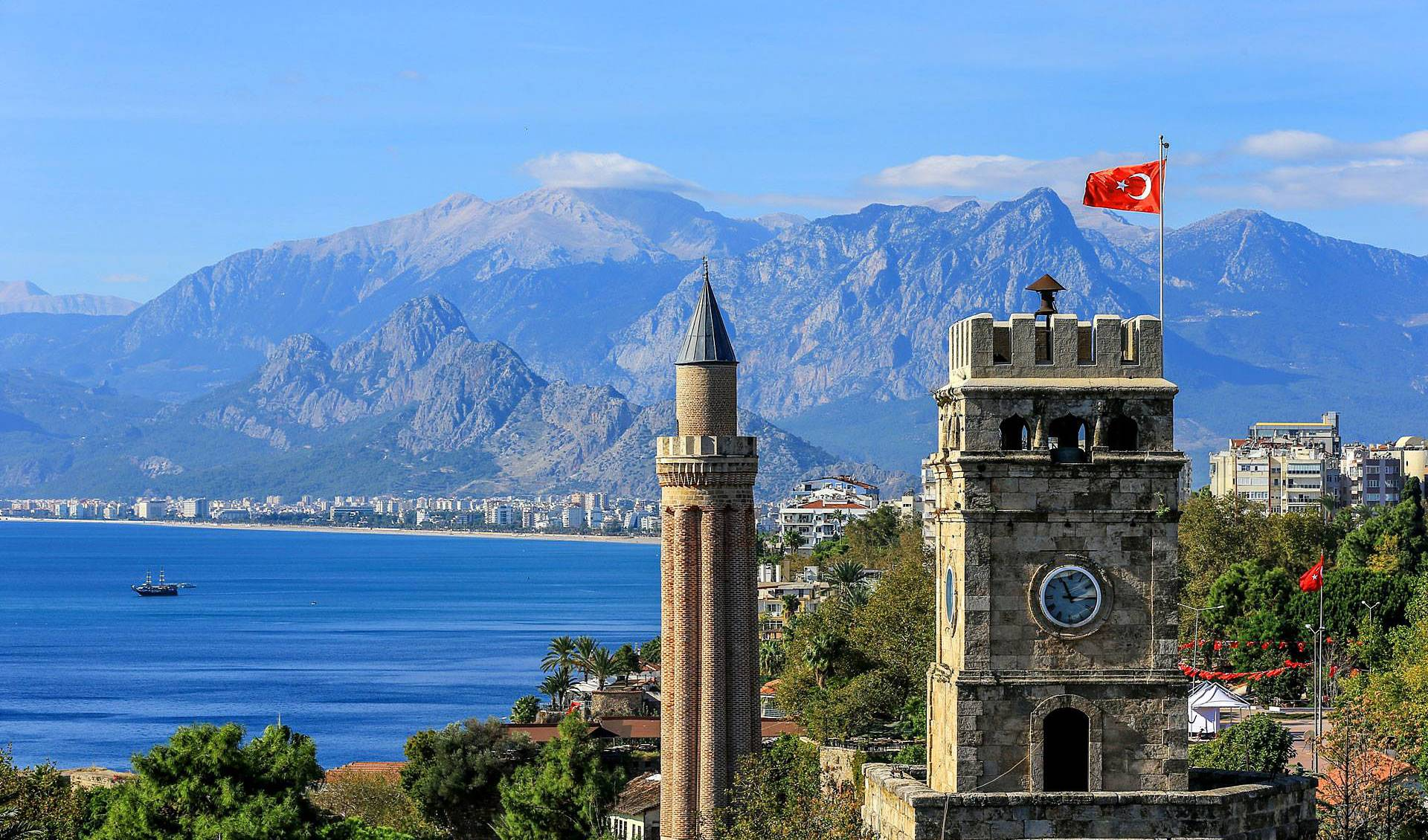 Середземноморські курорти Туреччини. Найвідоміший з них - Анталья.
2. Чорноморське узбережжя:

 Тут побудовані крупні курортні комплекси.
У Румунії: Мамайя, Ефорія (околиці Констанци); 
у Болгарії - Златні Пясици, Дружба, Албена (околиці Варни), Слинчев Бряг, Несебир (околиці Бургаса);
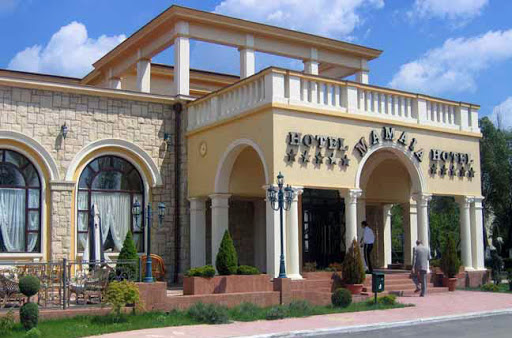 Румунія, Мамайя
3. Узбережжя Північного і Балтійського морів.
Сопот (Польща), Кюлунгборн (Німеччина), Брайтон і Борнемут (Великобританія), Сен-Мало (Франція).
Сопот (Польща)
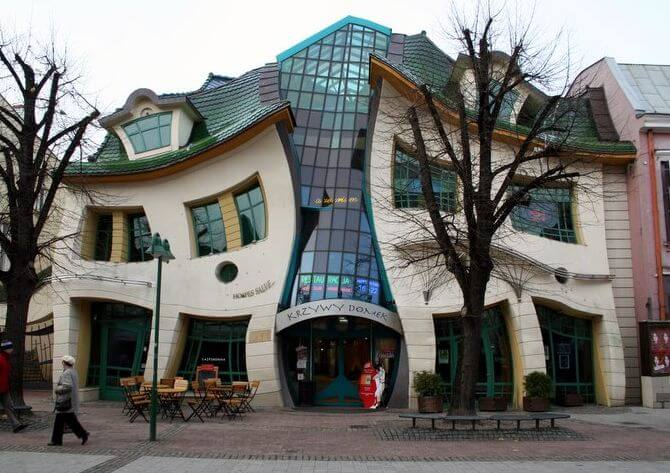 Гірський туризм
Серед районів гірського туризму перше місце займає Альпійський. Щорічно його відвідують до 150 млн чоловік.
Найвідоміші гірничо-спортивних і гірничо-кліматичних курорти: Шамоні, Сен-Жерве (Франція), Давос (Швейцарія), Кортіна-Д'ампеццо (Італія), Інсбрук (Австрія).
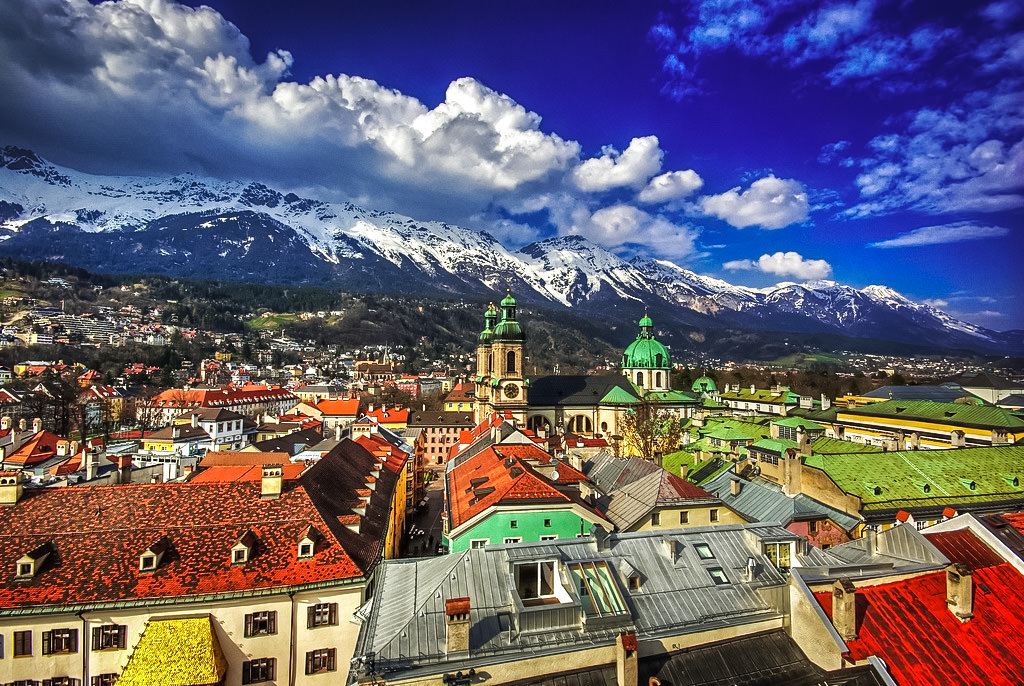 Інсбрук
Другий крупний район гірського туризму охоплює гори Центральної Європи - Карпати, Судети і Родопи. Найвідоміші курорти: ФРН, Польща, Болгарія.
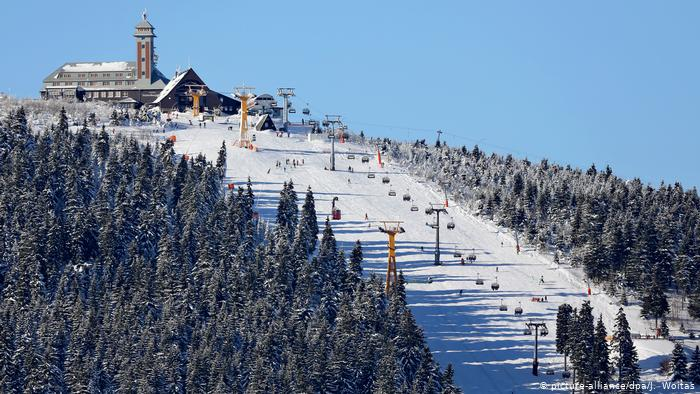 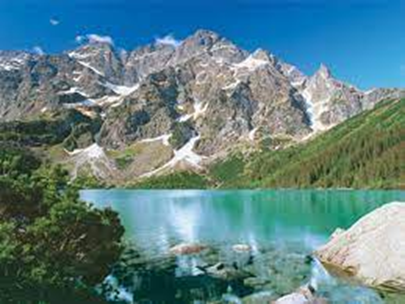 Закопане (Польща)
Обервізенталь (ФРН)
Освітній туризм
Нині найбільш популярними стали наступні види освітнього туризму:
учбові поїздки з метою вивчення іноземної мови, інших загальноосвітніх чи спеціальних предметів;
ознайомлювальні поїздки до установ, організацій, підприємств, наукові і учбові стажування;
участь в семінарах, конференціях, з'їздах, конгресах, творчих майстернях і майстер-класах,
мета яких обмін досвідом і отримання нової професійно важливої інформації;
екскурсійно-ознайомлювальні подорожі по різних містах, природних зонах і країнах.
Озерний туризм
місця пляжно-купального відпочинку з елементами водного туризму
об'єкти споглядання
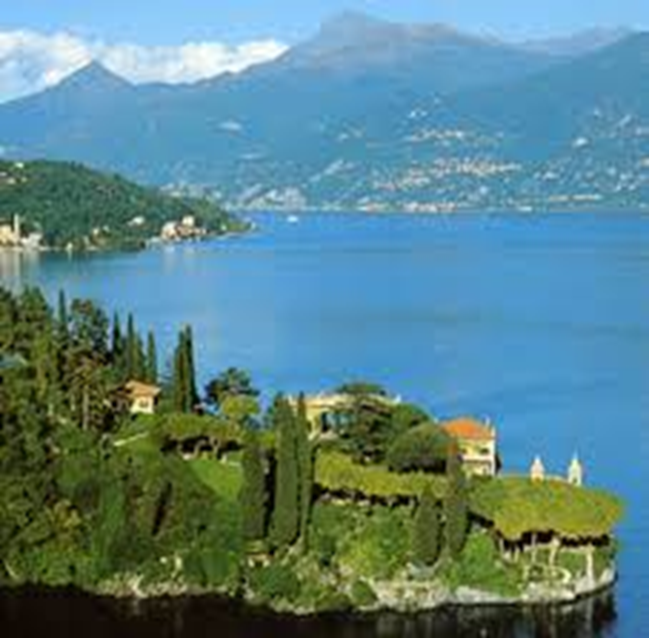 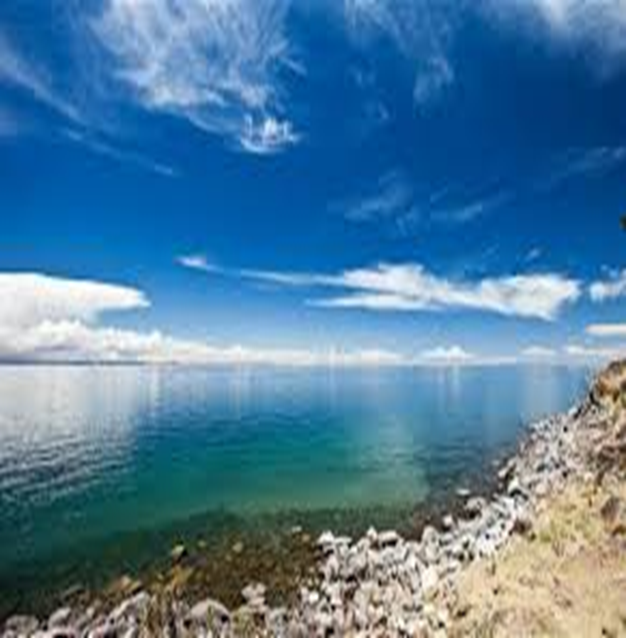 Озерний край в центральній Фінляндії
Кашубське і Мазурське поозер’я в Польщі
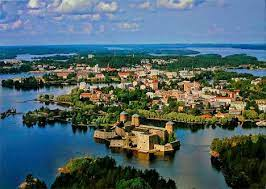 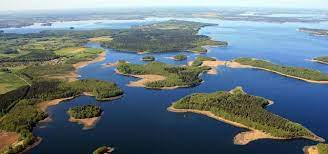 Озеро Балатон в Угорщині
Мекленбургське поозер’я у ФРН
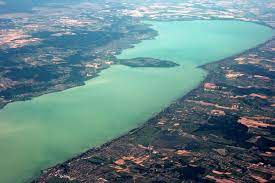 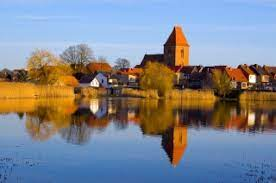 4.Країнознавча характеристика країни
План-схема туристично-країнознавчої 
характеристики країни:
 1.Рекреаційно-географічне положення.
2. Природні рекреаційні ресурси.
3. Культурно-історичні рекреаційні ресурси.
4. Соціально-економічні передумови туризму.
5.Туристичні центри і курорти
5.1.Культурно-історичні центри
5.2.Приморські курорти
5.3.Гірськолижні курорти
5.4.Бальнеологічні і кліматичні курорти
6.Особливості історії розвитку і організації туризму.
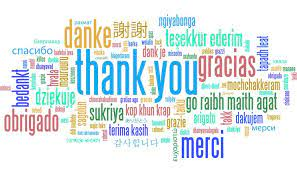